Self-Supervision
Saurabh Gupta
CS 543 / ECE 549
Is semantic supervision necessary to learn good representations?
Manual labeling doesn’t scale, suffers from biases
Plenty of unlabeled visual data already, and growing really fast
And subject of the Gelato Bet:
If, by the first day of autumn (Sept 23) of 2015, a method will exist that can match or beat the performance of R-CNN on Pascal VOC detection, without the use of any extra, human annotations (e.g. ImageNet) as pre-training, Mr. Malik promises to buy Mr. Efros one (1) gelato (2 scoops: one chocolate, one vanilla).
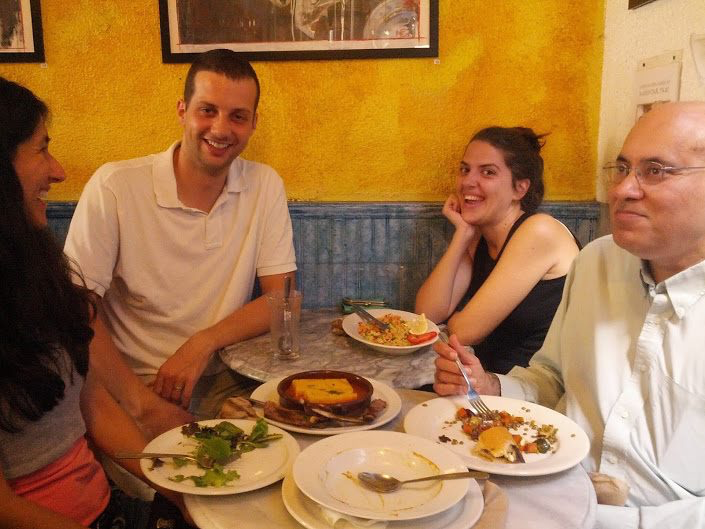 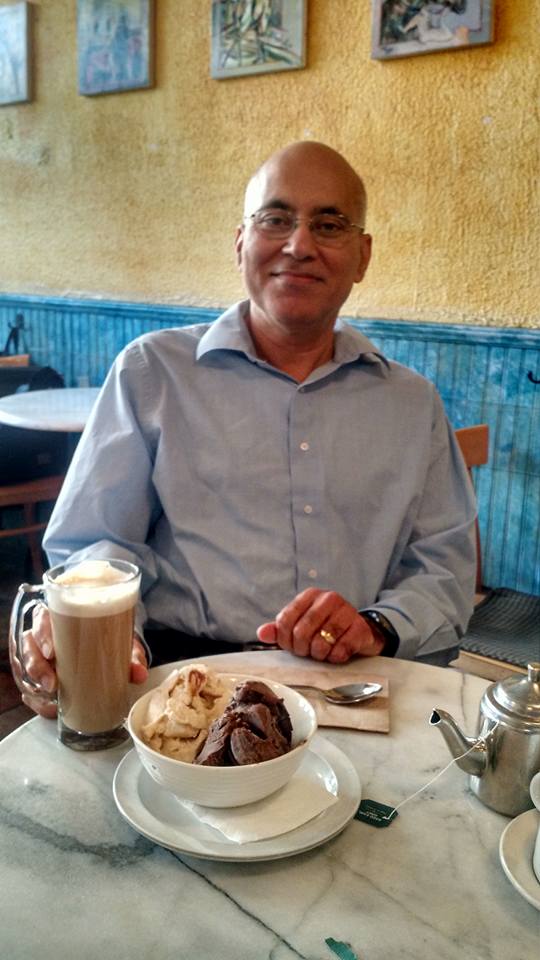 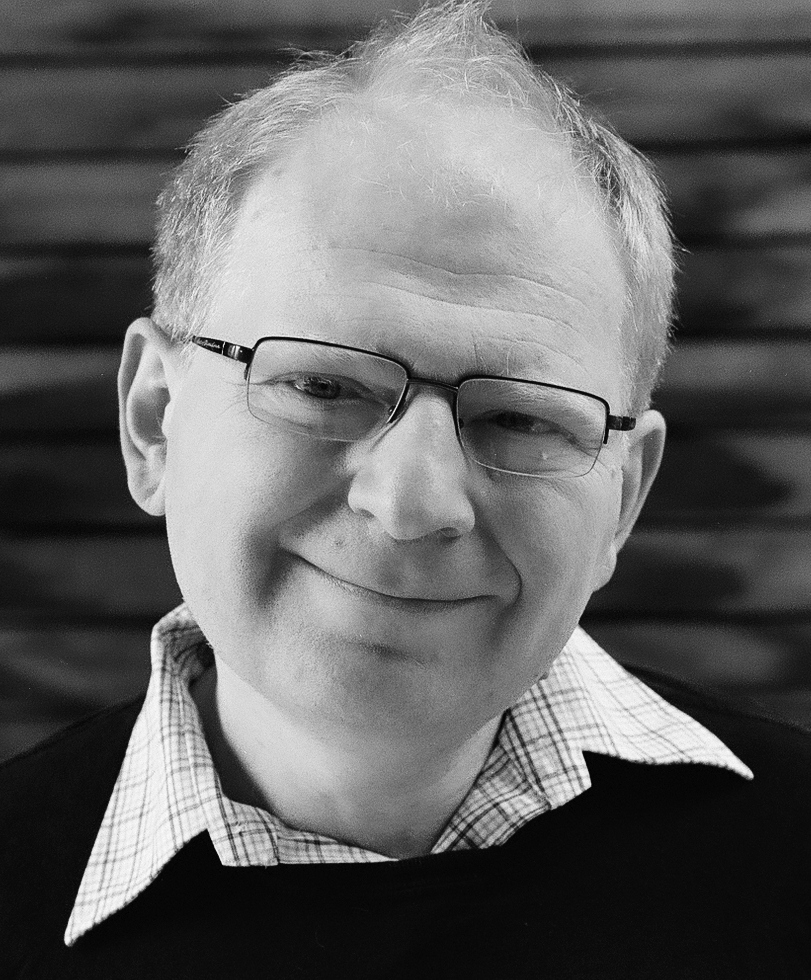 The Gelato Bet
Pre-train representations on a pre-text task
E.g. Colorization
Many other possibilities,
Spatial relationship between pair of patches



Predict sound / frame ordering in a video
Encourage two augmentations of same image to be closer to each other than to another image
Predict hidden image patches from context
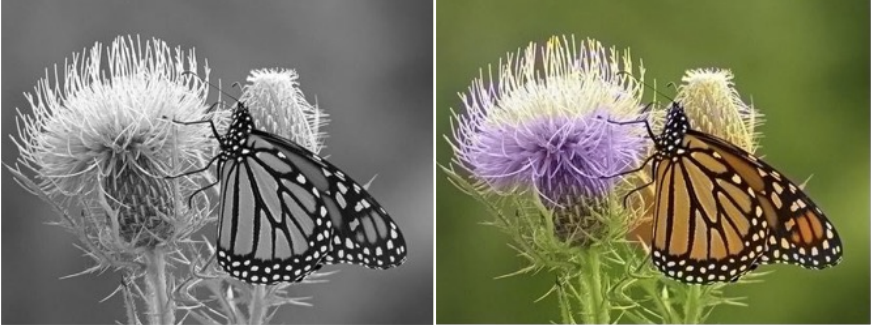 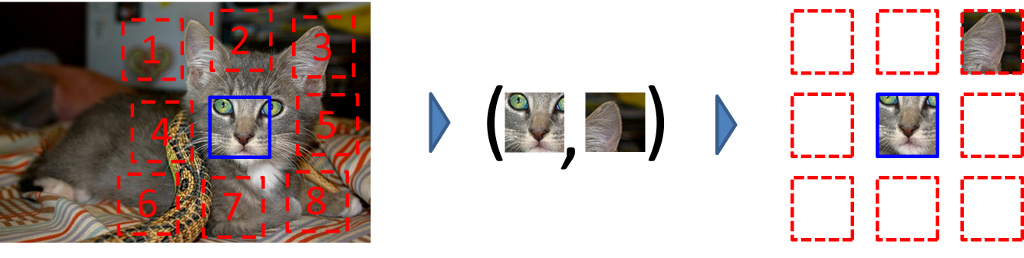 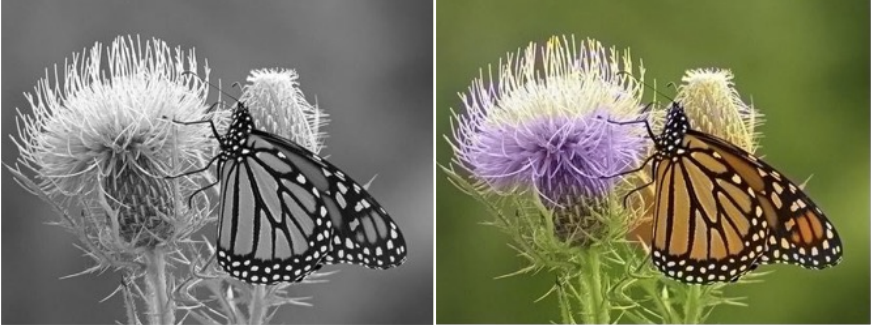 After pre-training, use representation for down-stream tasks.
Split-Brain Autoencoders: Unsupervised Learning by Cross-Channel Prediction, Zhang et al. CVPR 2017
Context as Supervisory Signal: Discovering Objects with Predictable Context, Doersch et al. ICCV 2015
Contrastive Learning
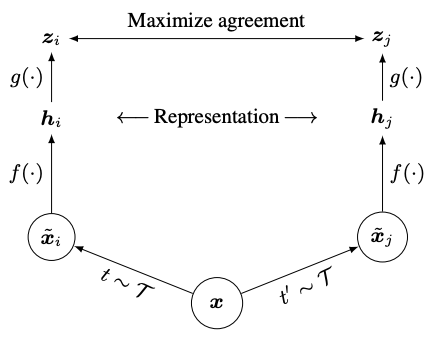 Encourage two augmentations of an image to be close.
Using acontrastive loss:
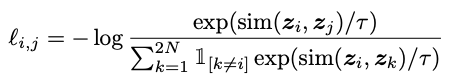 A Simple Framework for Contrastive Learning of Visual Representations, Chen et al. ICML 2020
See also: Momentum Contrast for Unsupervised Visual Representation Learning, He et al. CVPR 2020
Augmentations
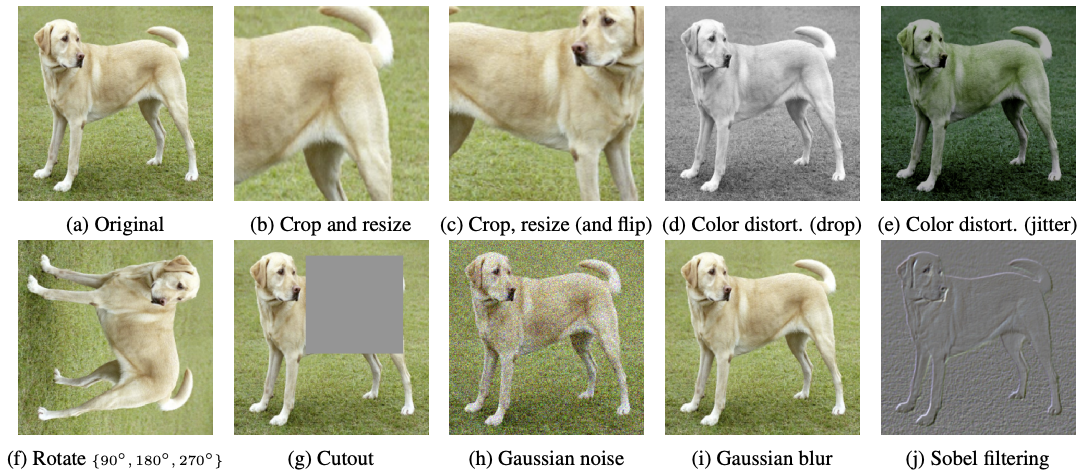 A Simple Framework for Contrastive Learning of Visual Representations, Chen et al. ICML 2020
Results
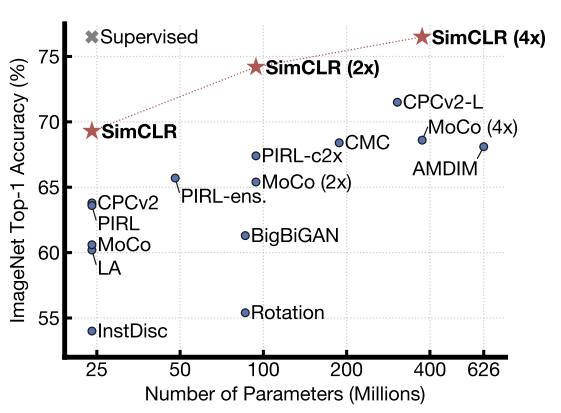 A Simple Framework for Contrastive Learning of Visual Representations, Chen et al. ICML 2020
Masked Auto-Encoders
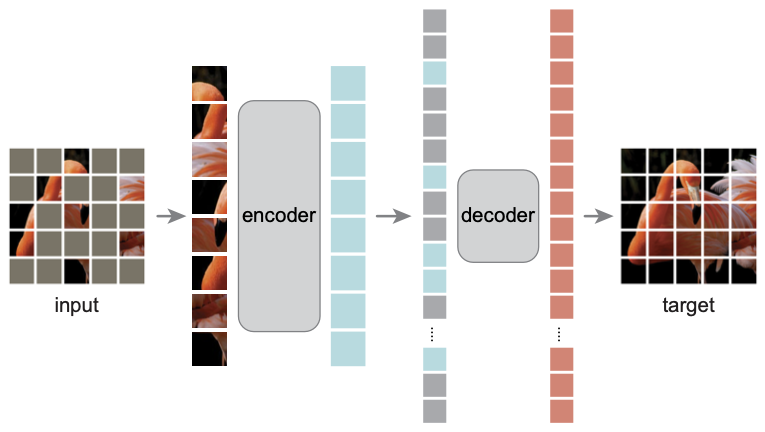 Mask out image patches, predict masked patches from visible patches.
Pre-train encoder & decoder.
Use encoder as an image representation.
Masked Autoencoders Are Scalable Vision Learners, He et al. CVPR 2022
Better than semantic supervision on ImageNet 1K!
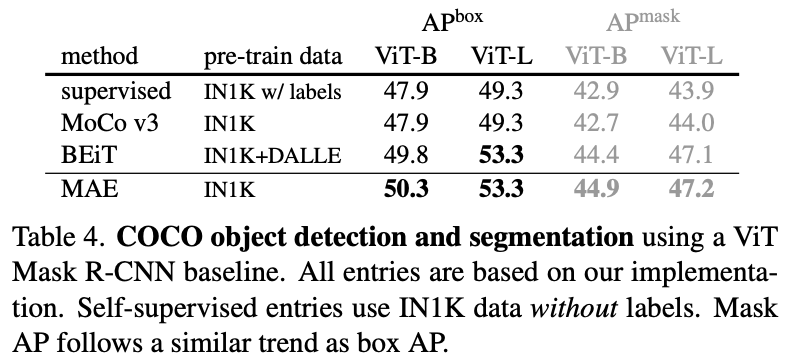 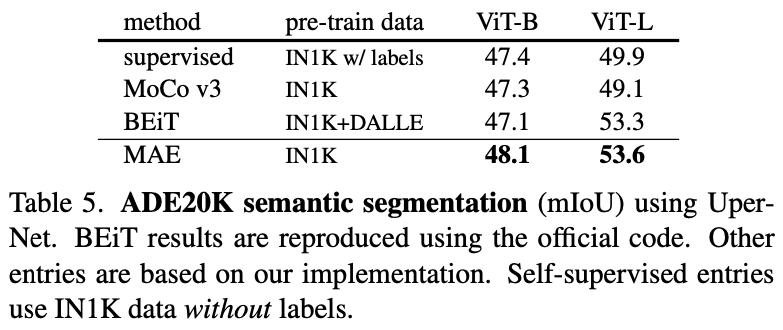 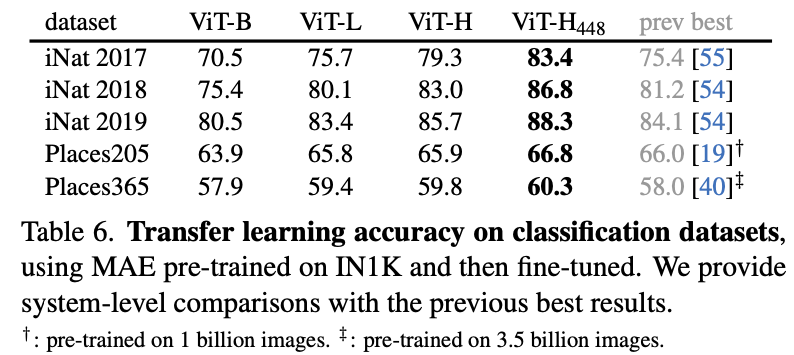 Masked Autoencoders Are Scalable Vision Learners, He et al. CVPR 2022
Improves performance on ImageNet itself
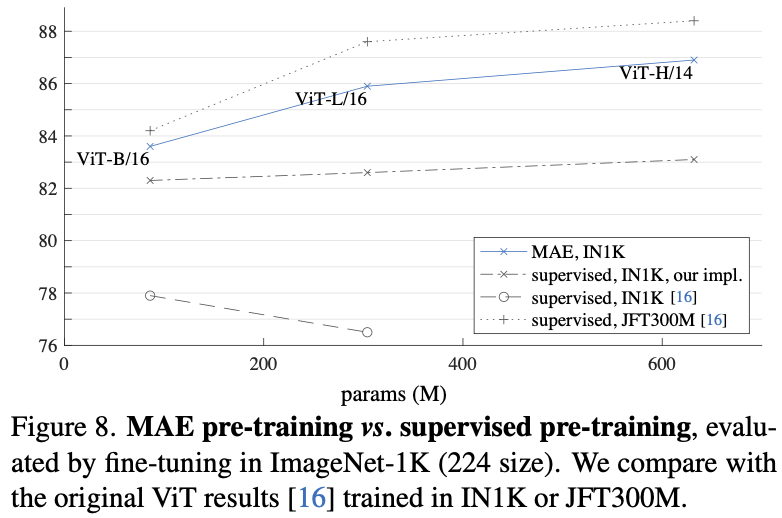 Masked Autoencoders Are Scalable Vision Learners, He et al. CVPR 2022
Better than past self-supervision approaches
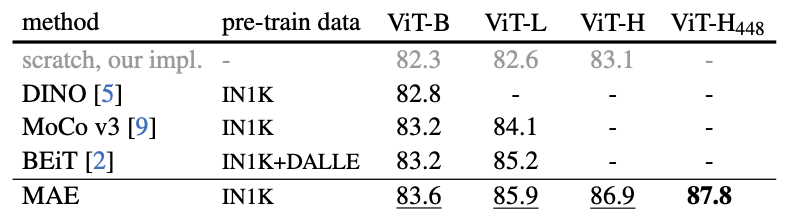 Masked Autoencoders Are Scalable Vision Learners, He et al. CVPR 2022
Ablations
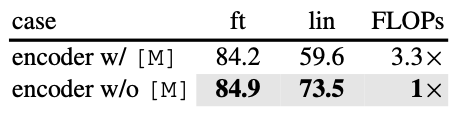 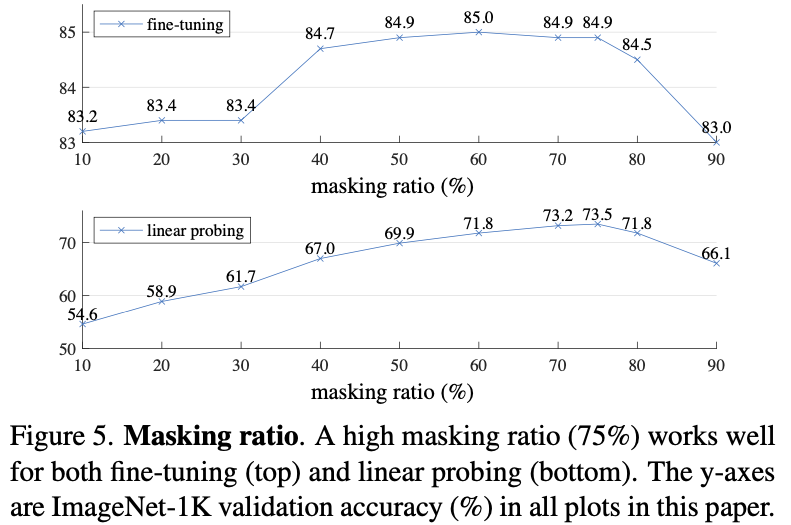 Faster and better to not input masked out patches to encoder
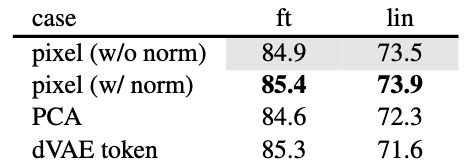 Normalized pixels are a better target than discrete tokens / PCA coefficients
Need high masking ratio for good learning. NLP models use 15-20% masking ratio.
Masked Autoencoders Are Scalable Vision Learners, He et al. CVPR 2022